Hälsa i skolan-resultatet 2023Virkby gymnasiumSkolgemenskapen
Monica Lemberg, rektor
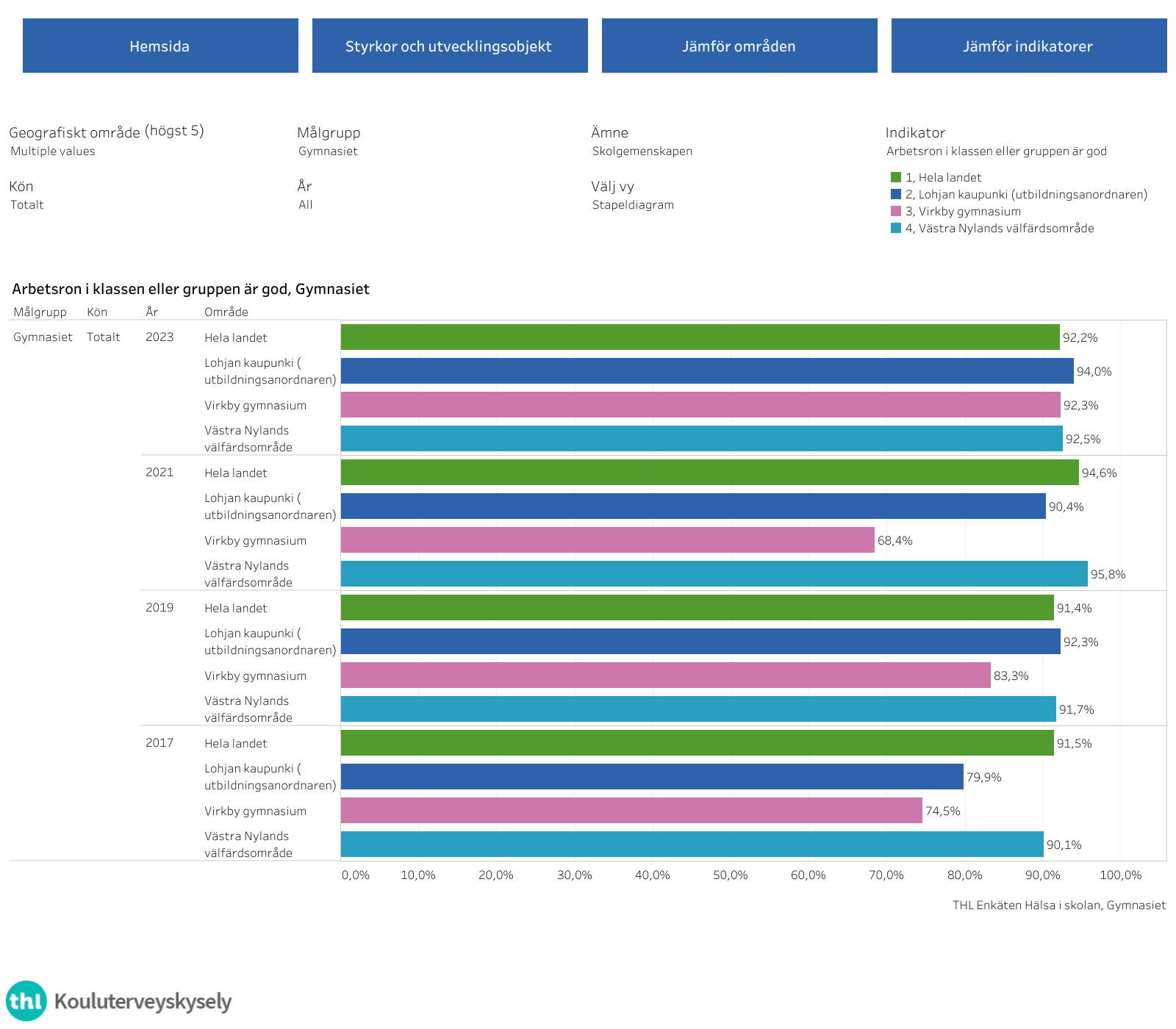 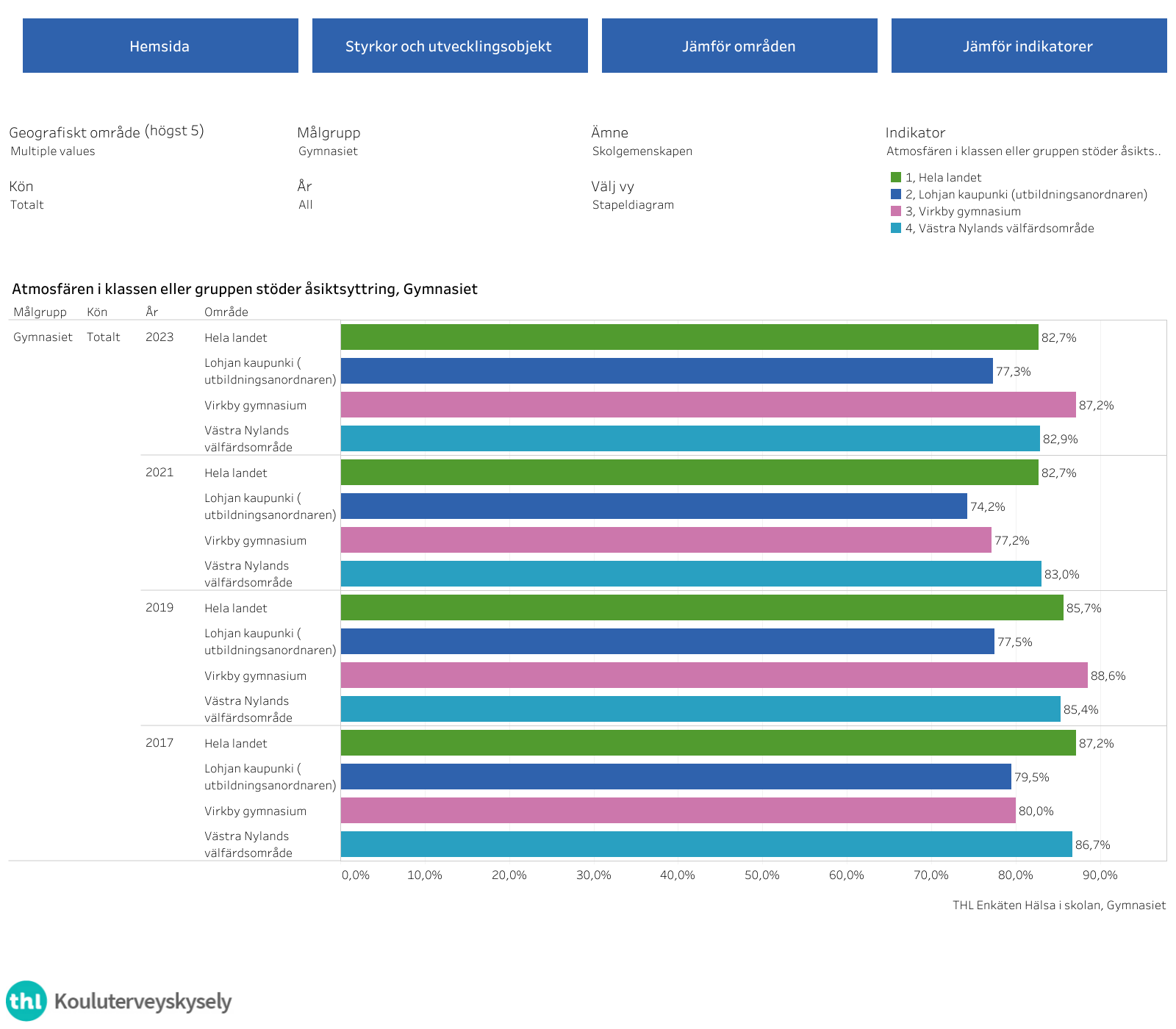 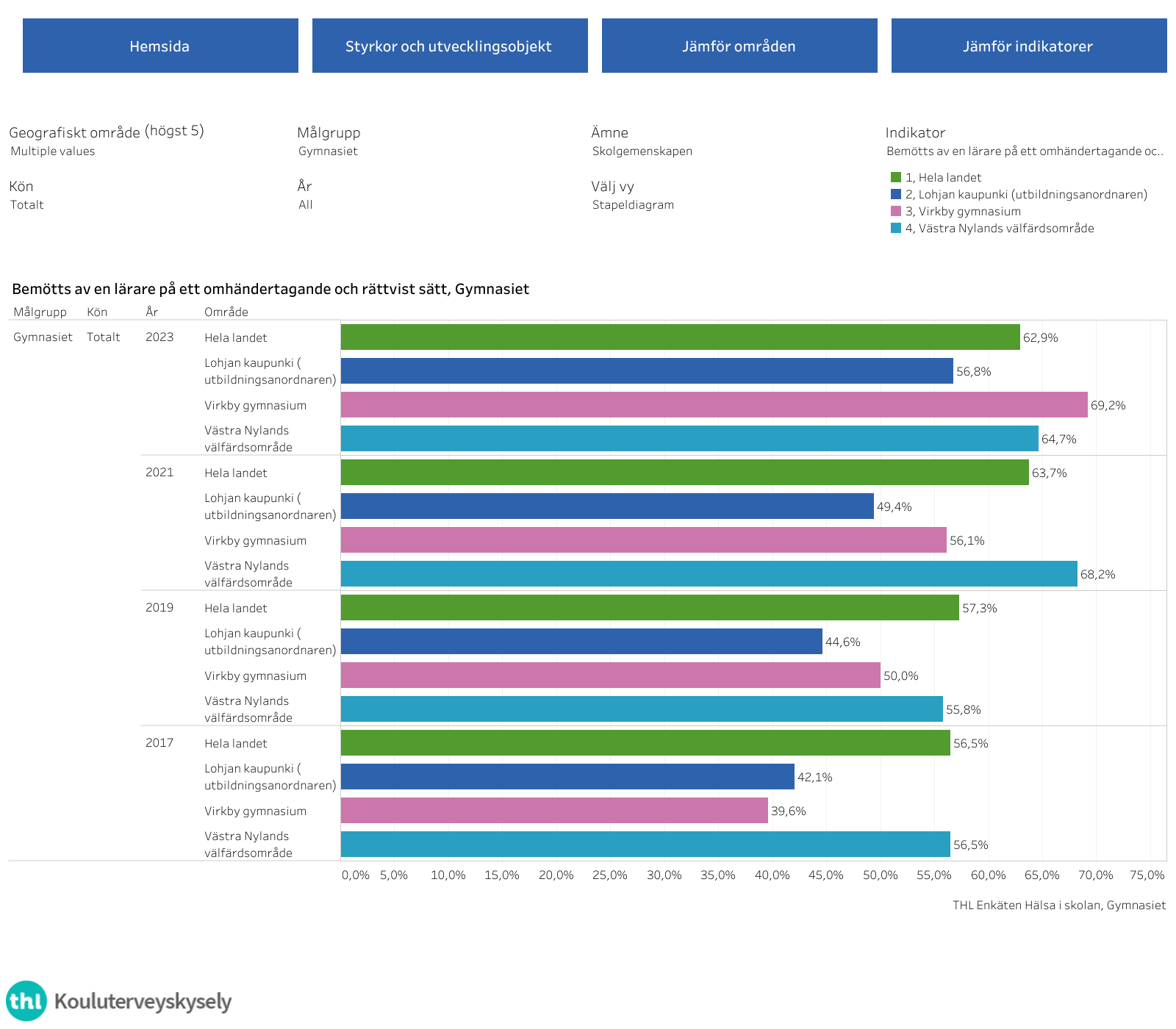 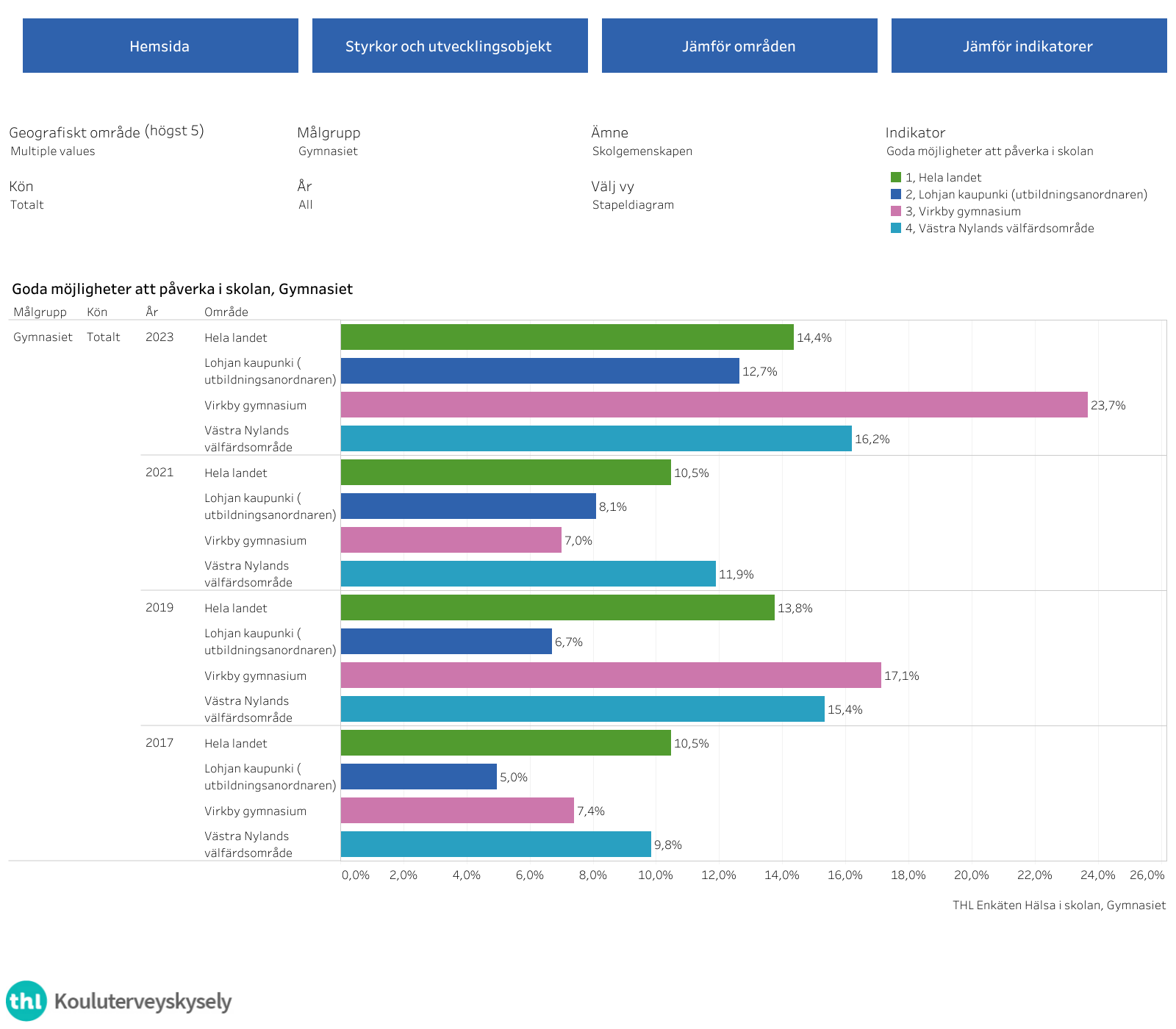 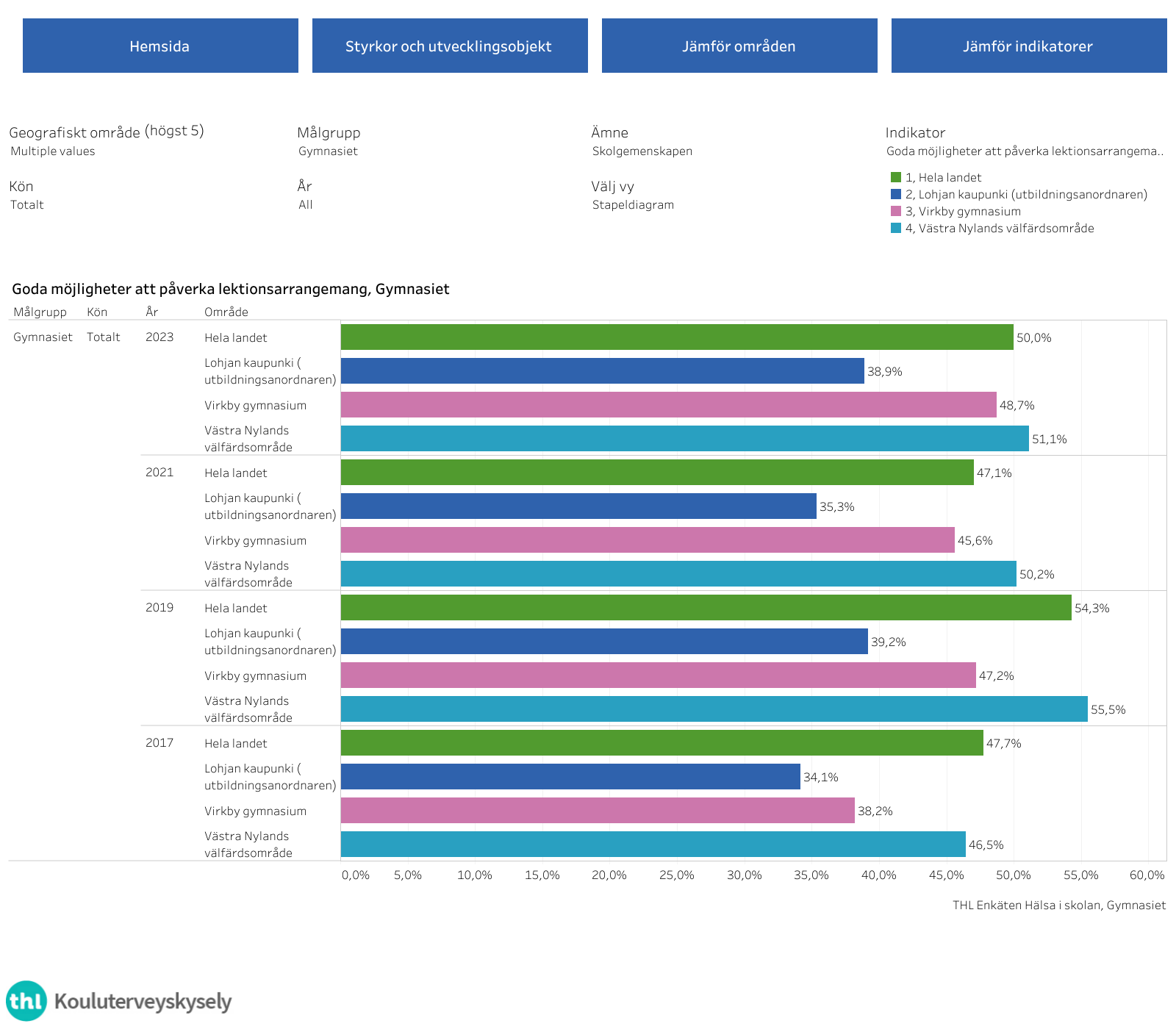 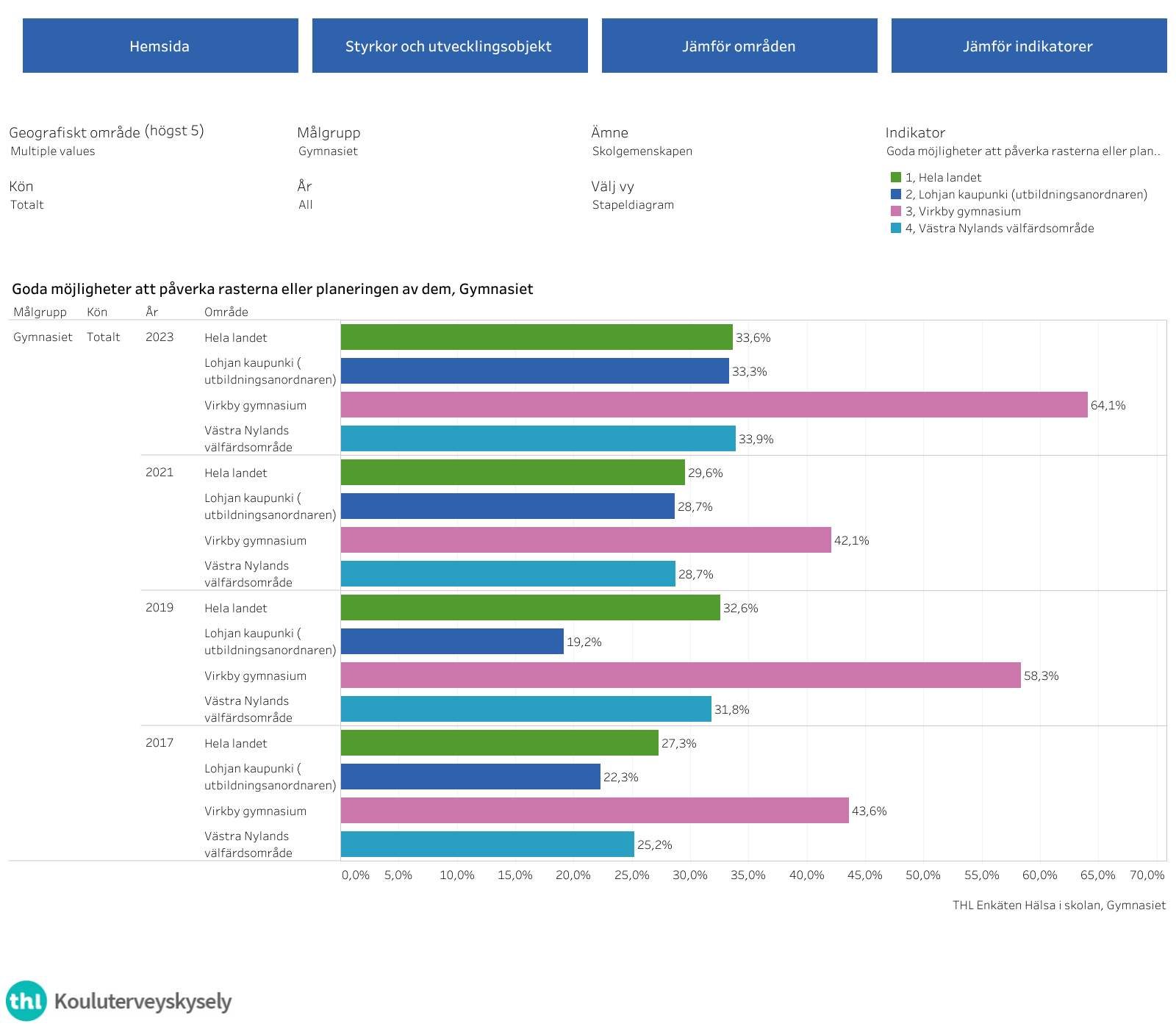 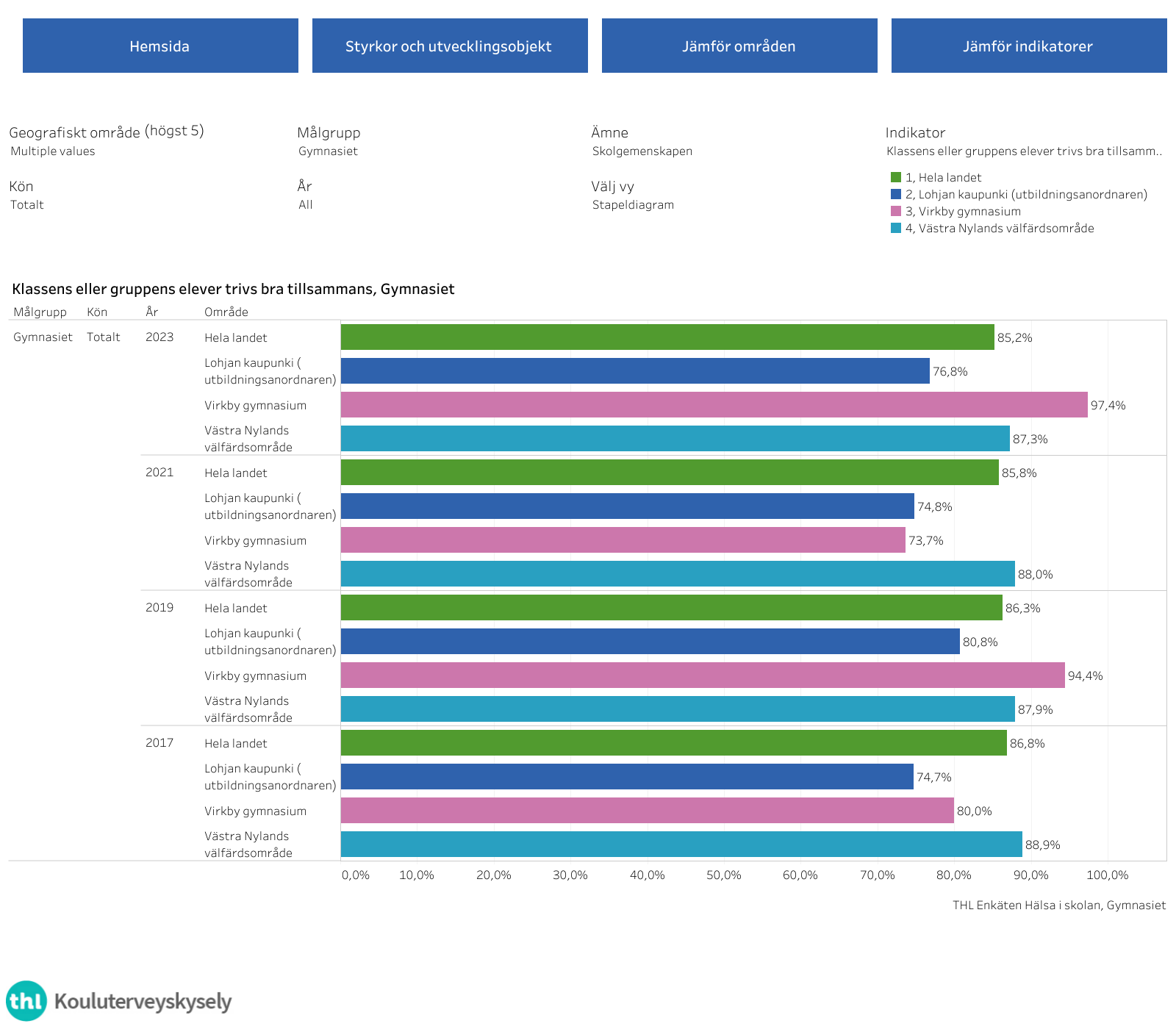 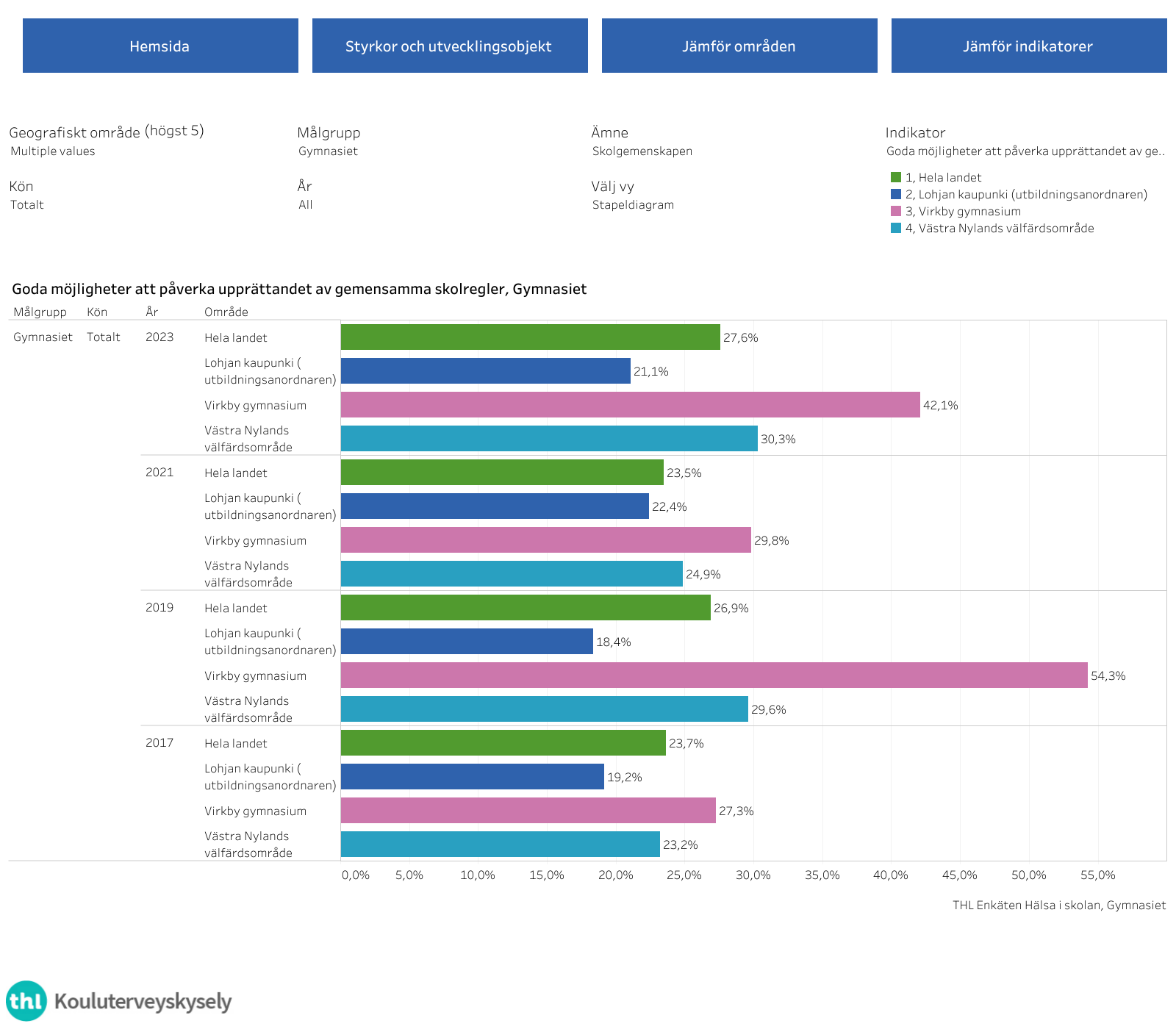 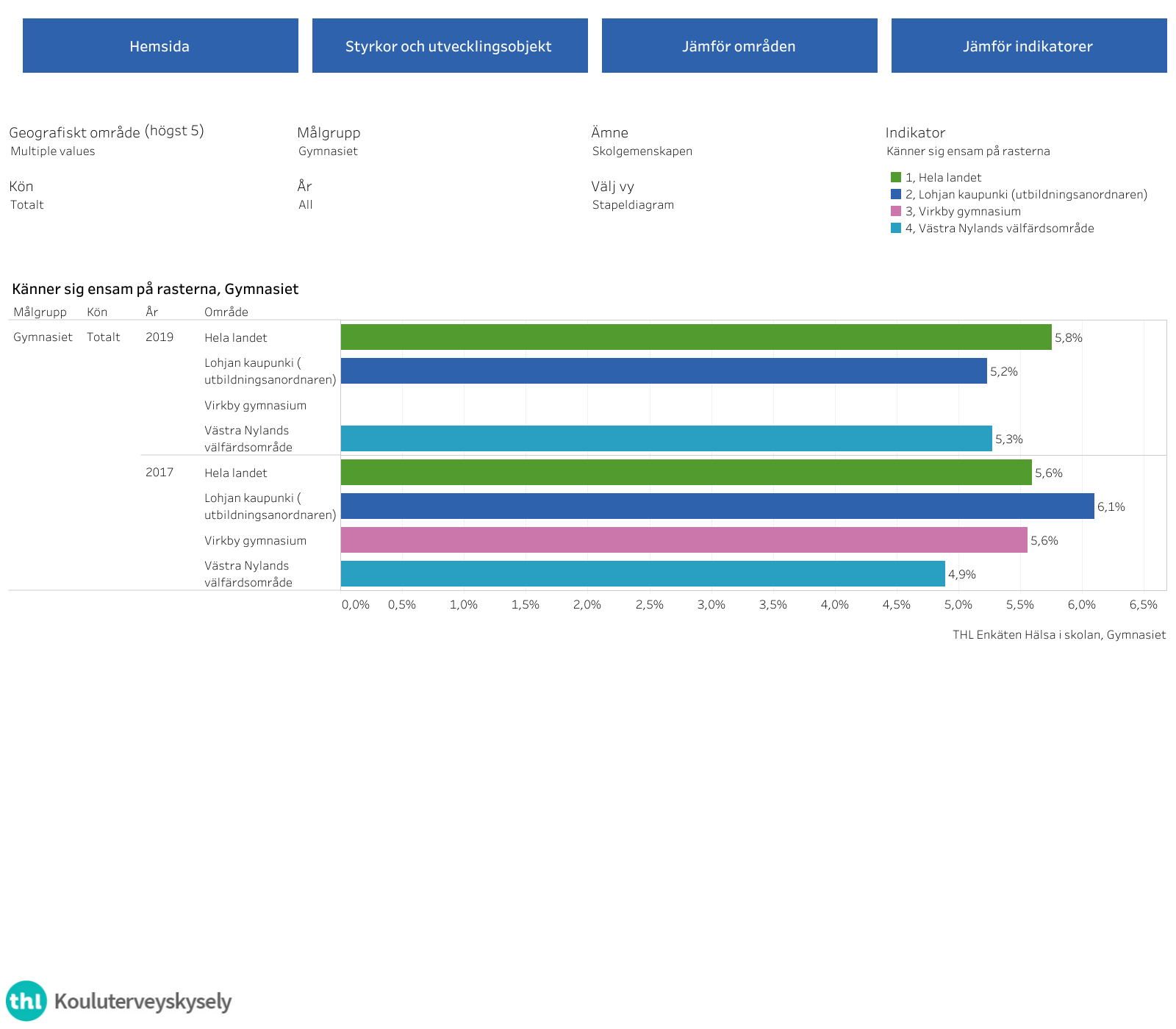 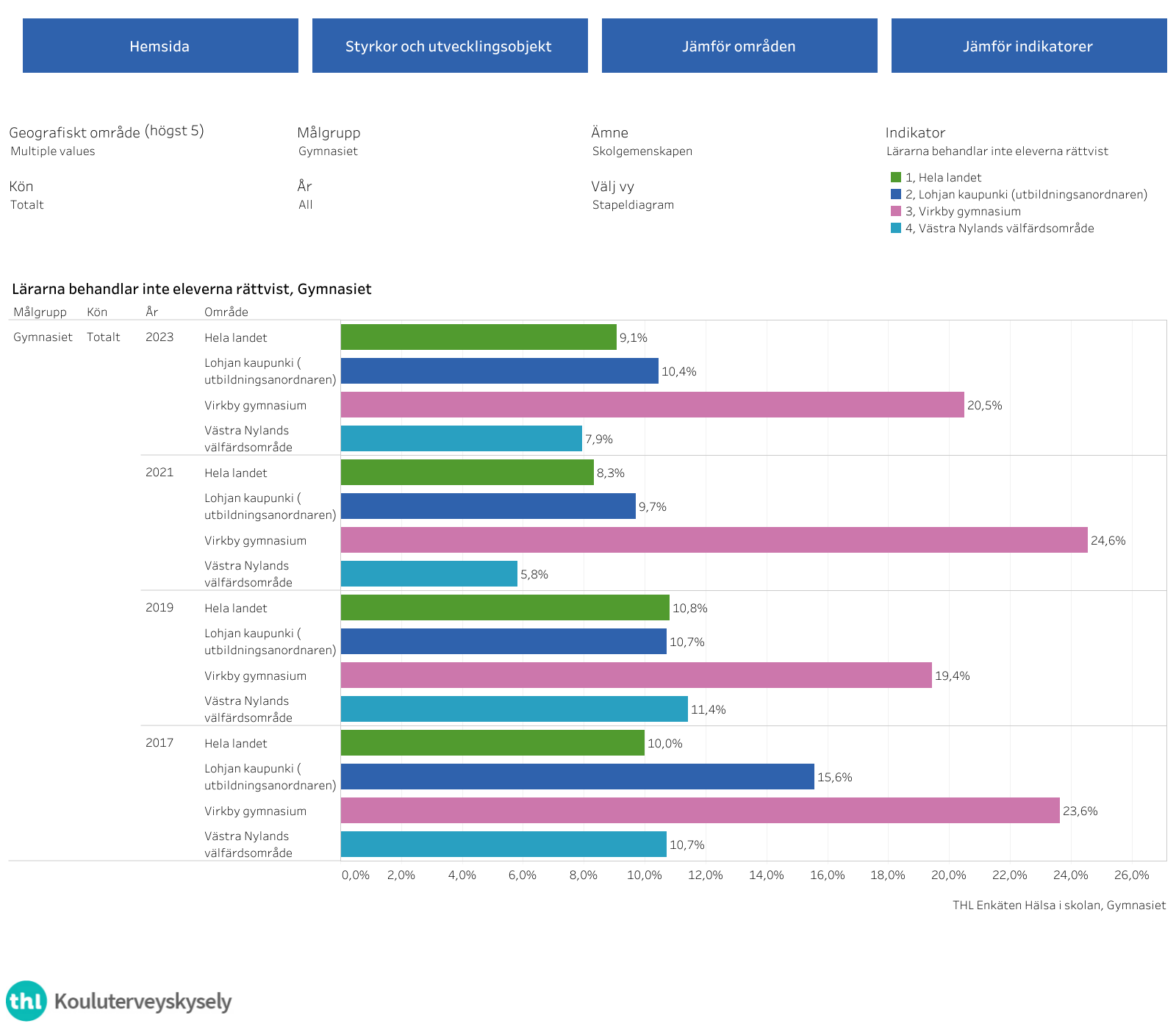 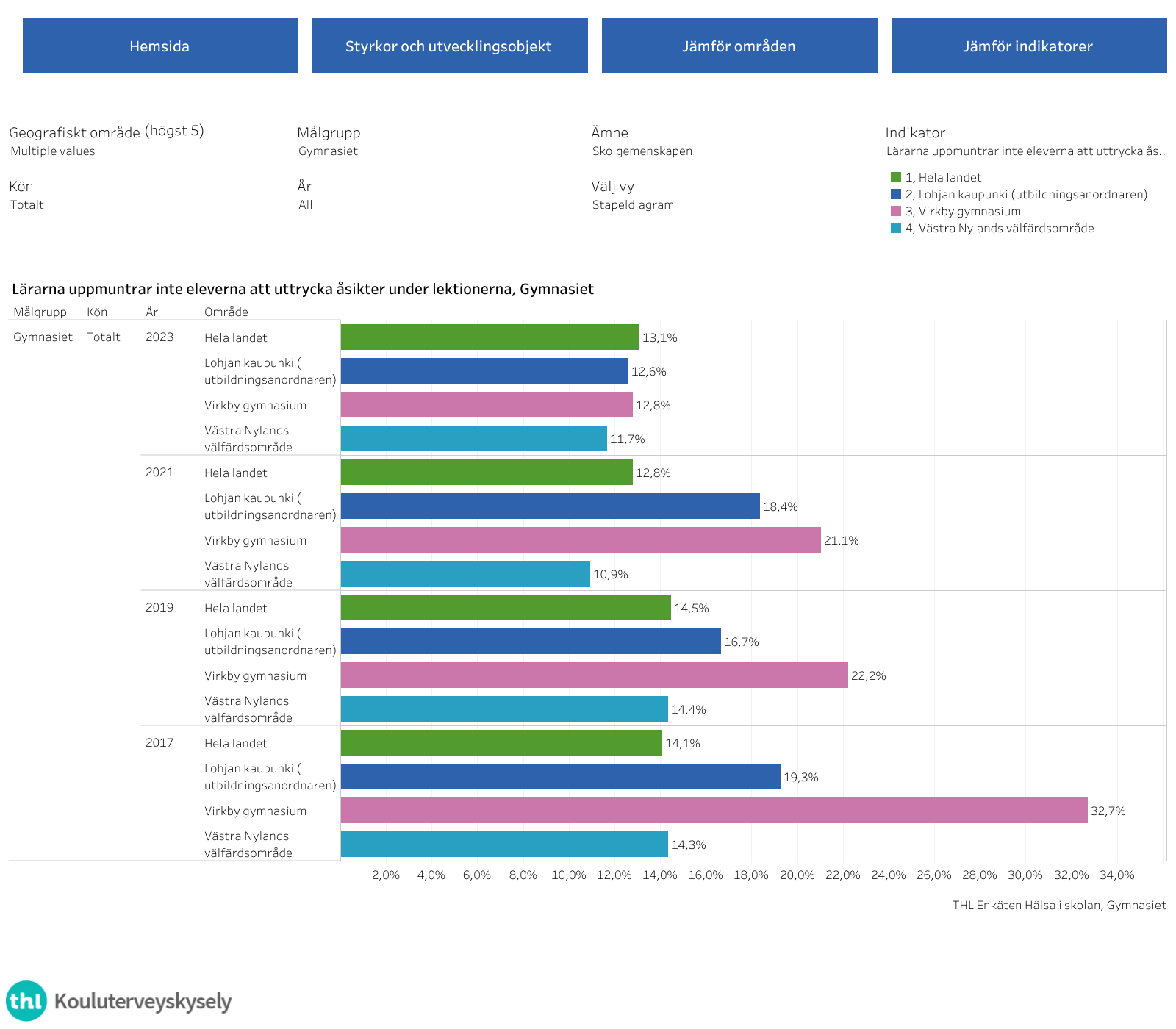 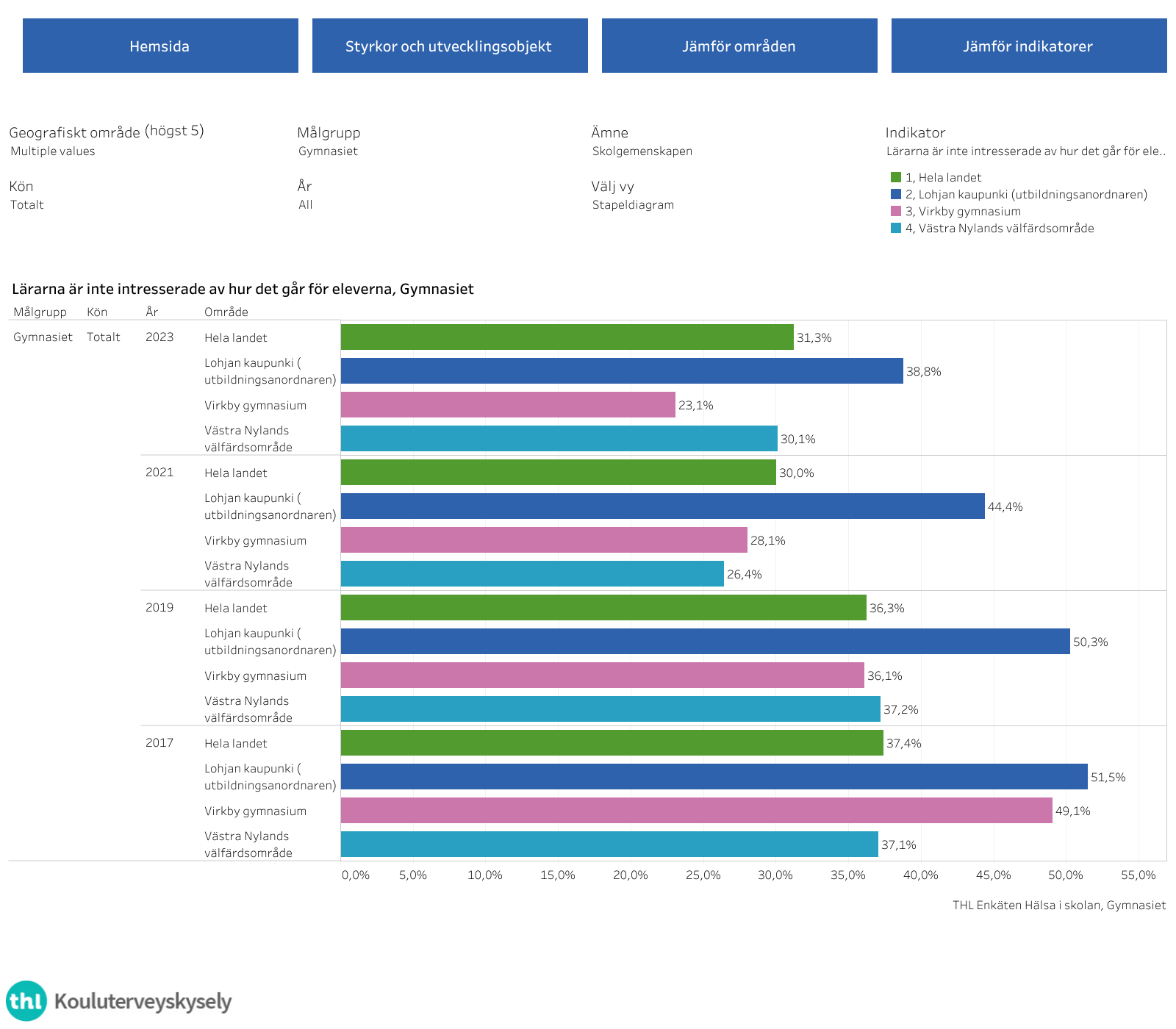 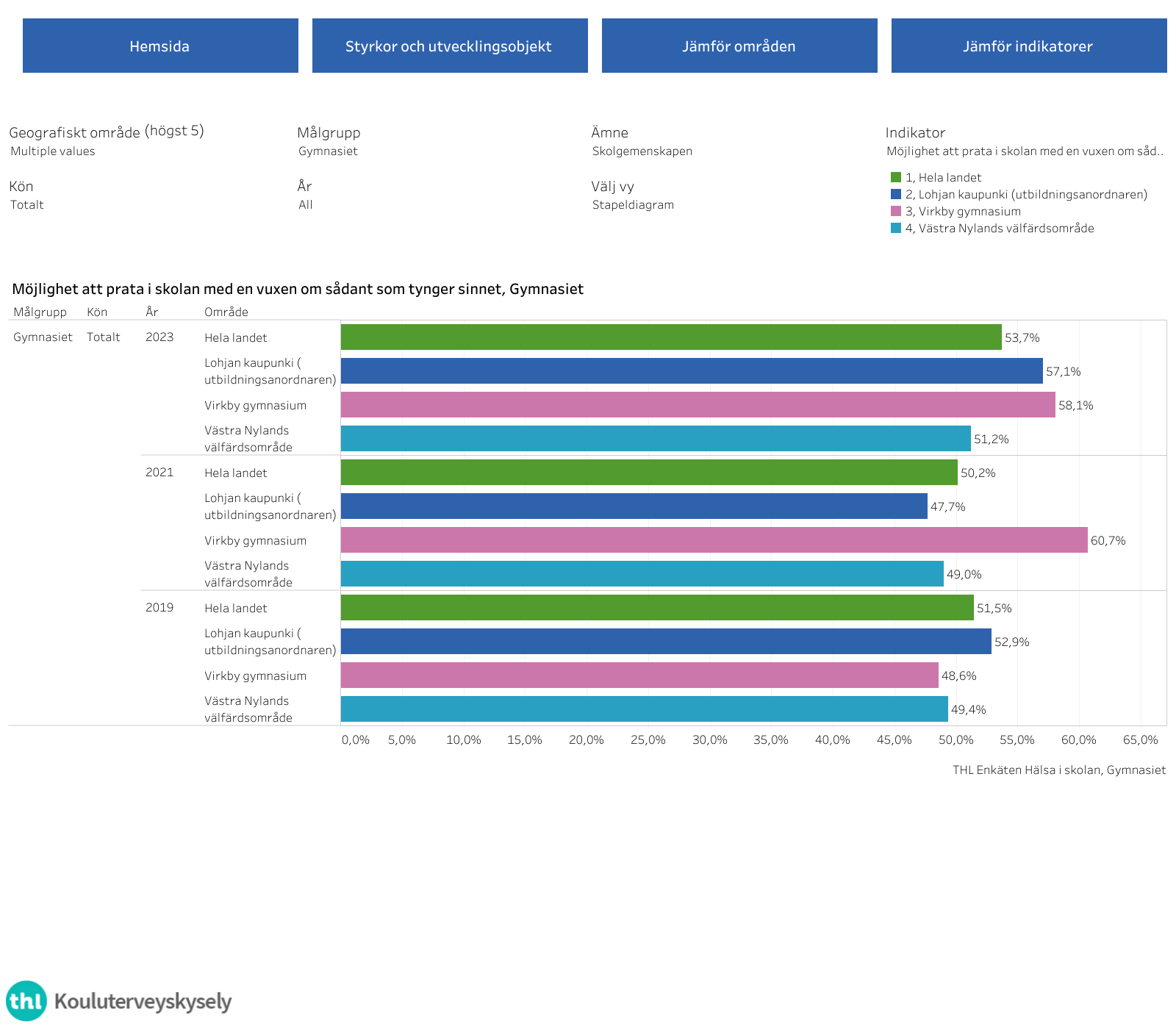 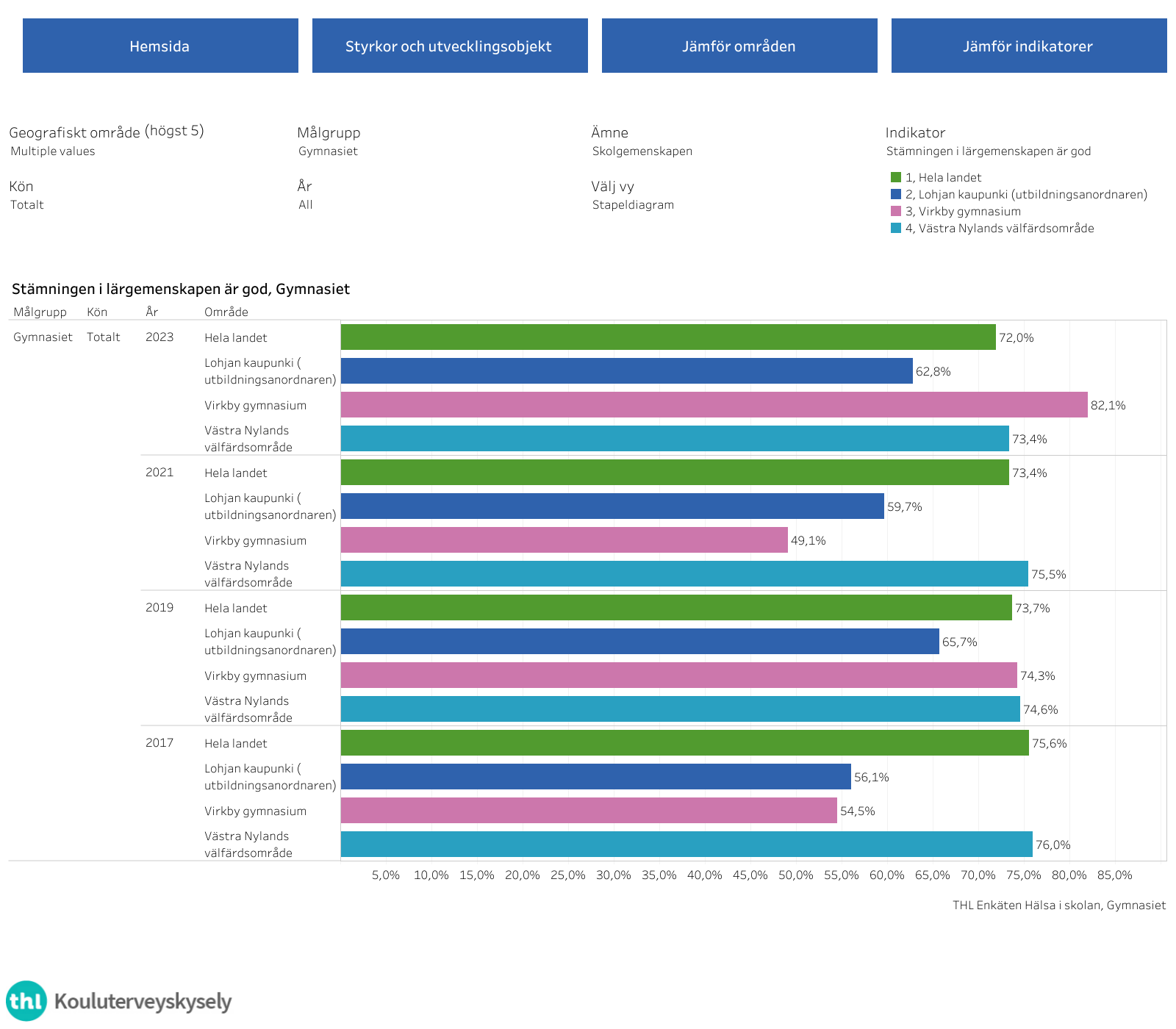 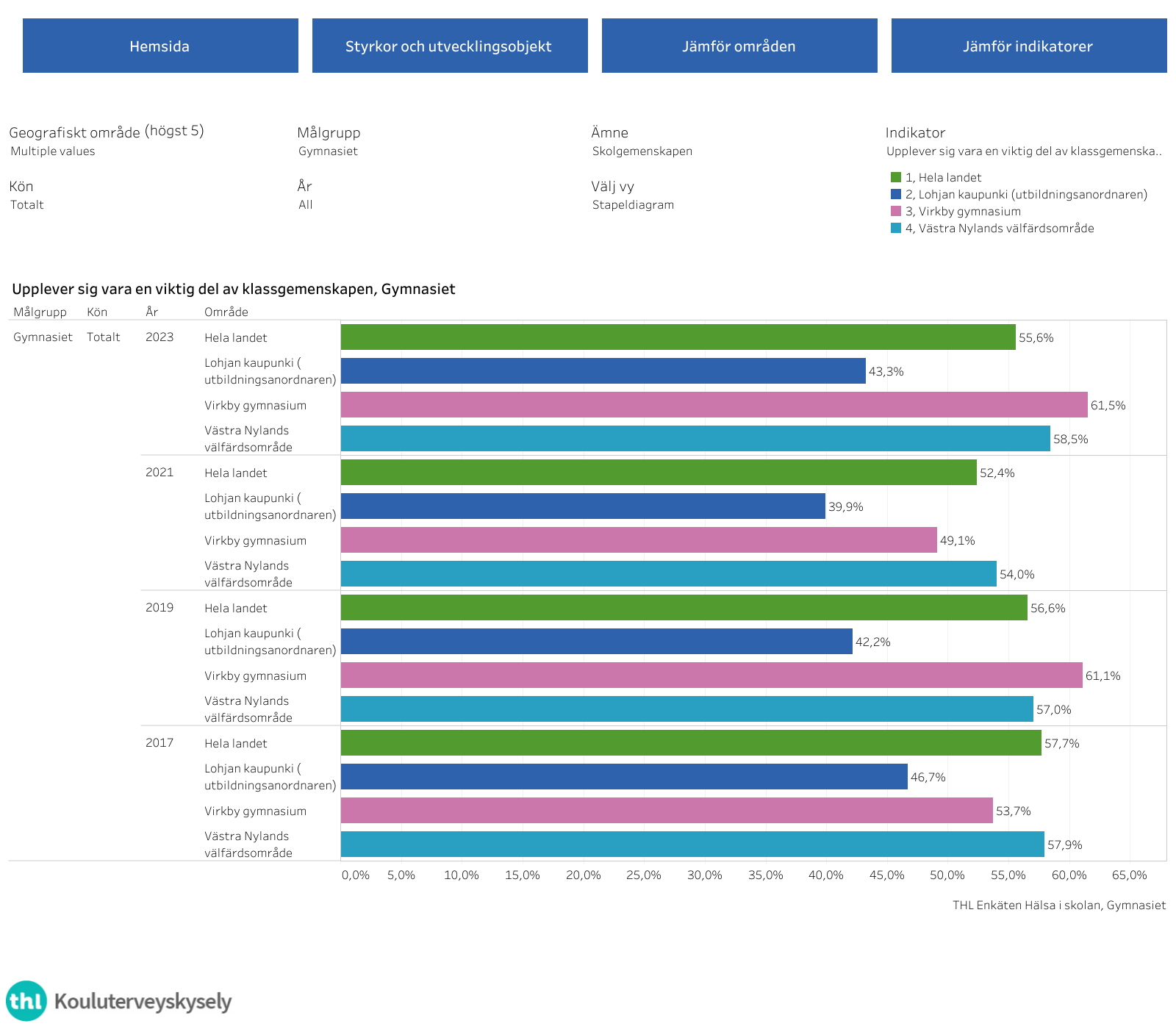 Kommentarer?